Global Economics
Wilhelmshaven
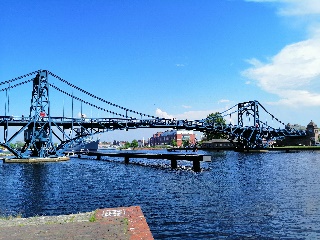 This lecture will be recorded and 
Subsequently uploaded in the 
world-wide-web
Prof. Dr. Bernhard Köster
Jade-Hochschule Wilhelmshaven
http://www.bernhardkoester.de/vorlesungen/inhalt.html
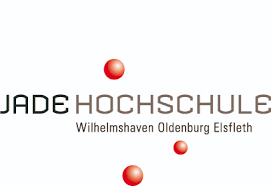 Global Economics
Winter term 2024
Prof. Dr. Bernhard Köster
Short-run Output Gaps: Why do they matter?
Output Gap	=	 Actual Output 	-	 Potential Output
			_______________________________________
					 Potential Output
		
		=	               Y		-	            Y*
			_______________________________________
					             Y*


(Y – Y*)/Y* > 0		→	a positive output gap
				is called expansionary gap


(Y – Y*)/Y* < 0		→	a negative output gap
				is called recessionary gap
Output Gaps: Two kinds of Costs
(Y – Y*)/Y* > 0 	expansionary gap

inflation can be high
economy incurs costs of inflation


(Y – Y*)/Y* < 0	recessionary gap

unemployment rate high (above normal)
economy incurs costs of unemployment
Natural Rate of Unemployment
u* : Natural rate of unemployment


Mainly caused by:

frictional unemployment
structural unemployment

				or

generally a worker who is not able to get a job because she doesn’t have the right skills.

⇒	The natural rate of unemployment is caused by supply 	side factors rather than demand side factors
Cyclical Unemployment
Actual unemployment rate	= u

Natural unemployment rate	= u*

Cyclical unemployment rate	= u - u*

recessionary Gap:		u - u* > 0 

expansionary Gap:		u - u* < 0
Relationship between unemployment and economic growth
In general, one would expect unemployment to fall when economic growth is high.

Thus, one could identify natural unemployment directly with potential output (cf. neoclassical theory and the long-run supply curve (AS)).

But Okun (1962) showed empirically:
Okun, Arthur M. (1962). “Potential GNP: Its Measurement and Significance.” Reprinted as Cowles Foundation Paper 190.
	

In general Okun´s law implies that if output growth is 1%-point over potential growth than unemployment falls only by 0,5%-points.

Okun, Arthur M. 1962. “Potential GNP: Its Measurement and Significance.” Reprinted as Cowles Foundation Paper 190.
Reasons:

Firms adjust employment less than one for one in response to deviations of output to the natural growth rate.

The labor force participation of the population increases over time (for Germany, especially the labor force participation of women).

Labor productivity increases (currently in particular due to digitalization)
Okun’s Law
Arthur Melvin Okun based on
empirical observations (1962):

Every rise of 1%-point in cyclical unemployment is
associated with a lowering of 2%-points of the output gap.

−2(u - u*)	=	 (Y – Y*)/Y*		(Gap Version)

				or

-2Δu		=	gy       –     gY*		(Growth Version)


gy, gY*: growth rates of actual and potential out respectively
Δu:	change in unemployment over time
Okun’s Law
In general Okun´s law implies that if output growth is 1%-point over potential growth than unemployment falls only by ½%-points.

Reasons:

Firms adjust employment less than one for one in response to deviations of output to the natural growth rate.

Labor participation increases

Labor productivity increases
Source: FRED, own calculation
Estimating Okun’s Law: US-Data (1949 – )
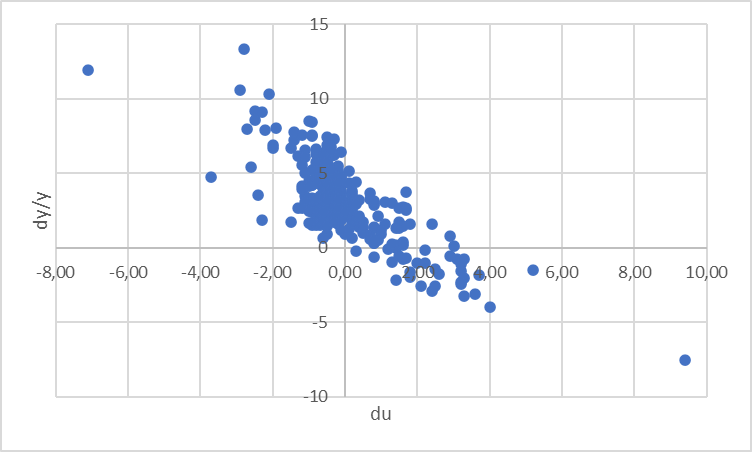 Quelle: FRED
Quarterly Data, seasonally adjusted. In order to eliminate effects within a year, we do not use the growth rate respectively to the former quarter but with respect to the quarter of the previous year. Therefore the change of unemployment is also calculated with respect of the quarter of the previous year.
Source: FRED, own calculation
Estimating Okun’s Law: US-Data (1949 – )
-2Δu		=	gy       –     gY*		(Growth Version)
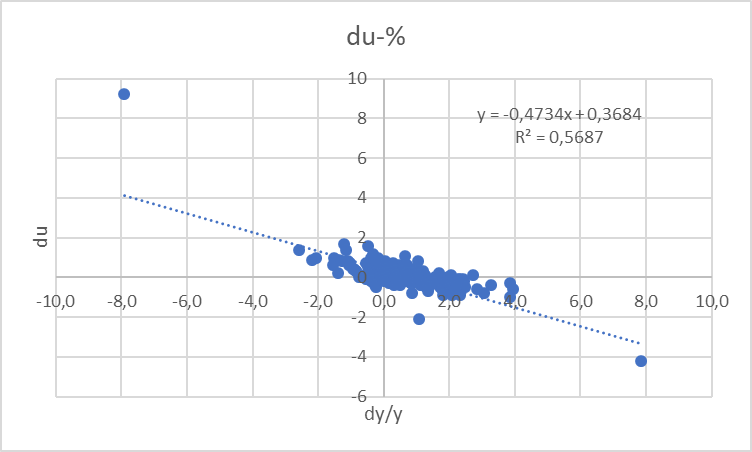 Estimation of Okun's Law - Country Analysis
Data: IMF Data mapper or other source. If you use quaterly data, think of 


Contrast the data (1980-2023, per availability) of the variables Δu and gy in a scatter plot

Linear regression of gy  and Δu .

Identify Okuns`s law with the regression parameters in gy = -aΔu + gY* and interprete the parameters

Look for "meaningful" subperiods for your country for estimation purposes (consider especially structural breaks like crises, political changes,...)

Also evaluate your econometric analysis using the coefficient of determination R2
             and the correlation coefficient R
-aΔu		=	gy       –     gY*
Estimation of Okun's Law - Country Analysis Germany
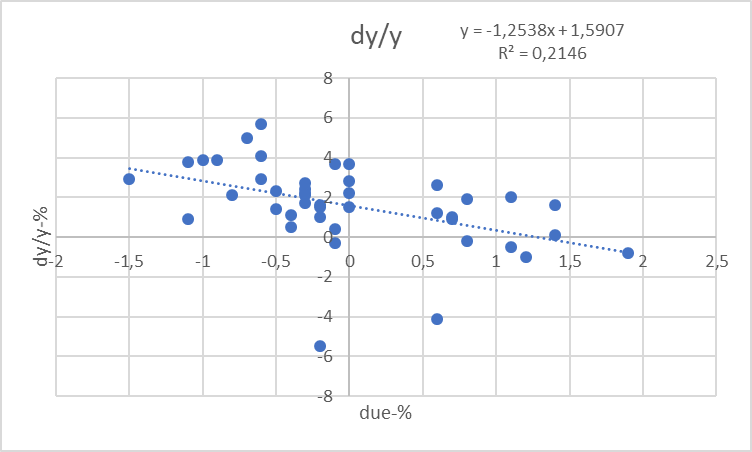 Estimation of Okun's Law - Country Analysis Germany subperiods
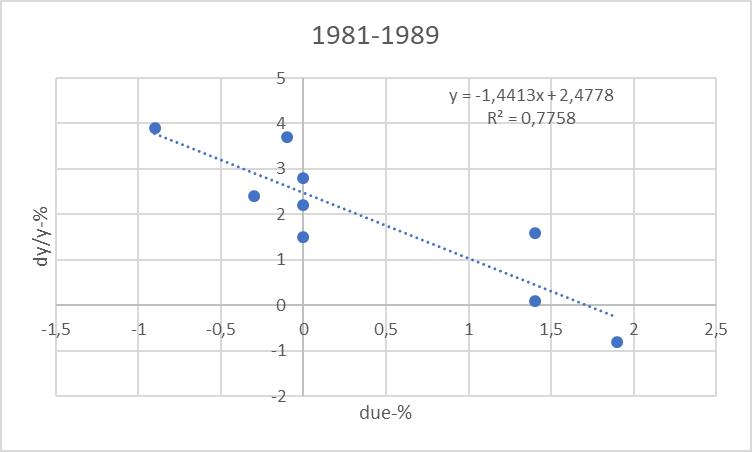 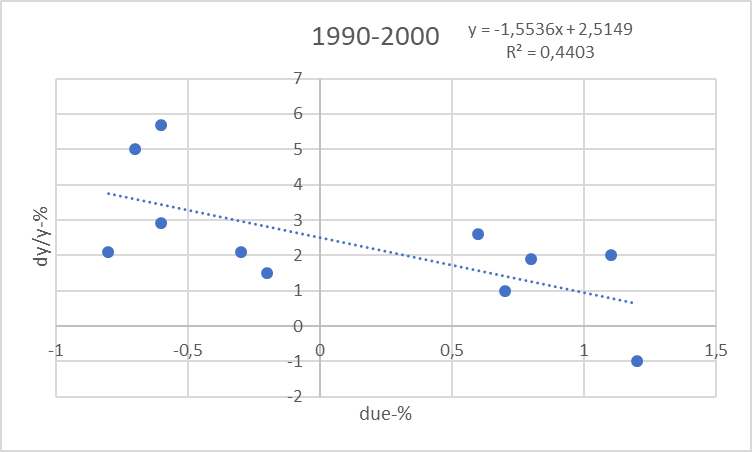 Estimation of Okun's Law - Country Analysis Germany subperiods
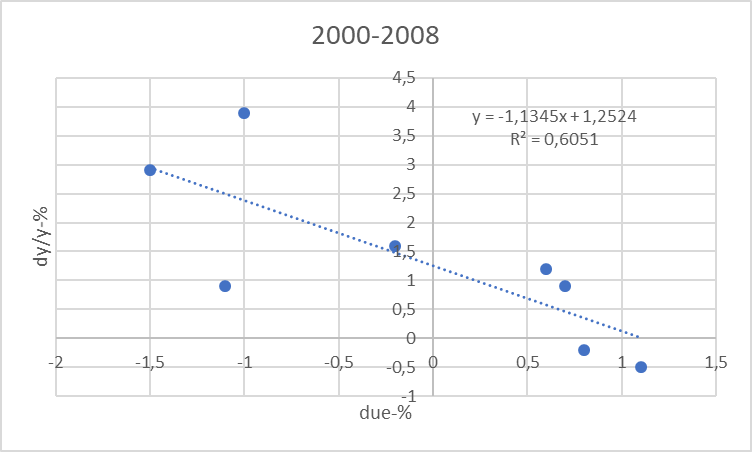 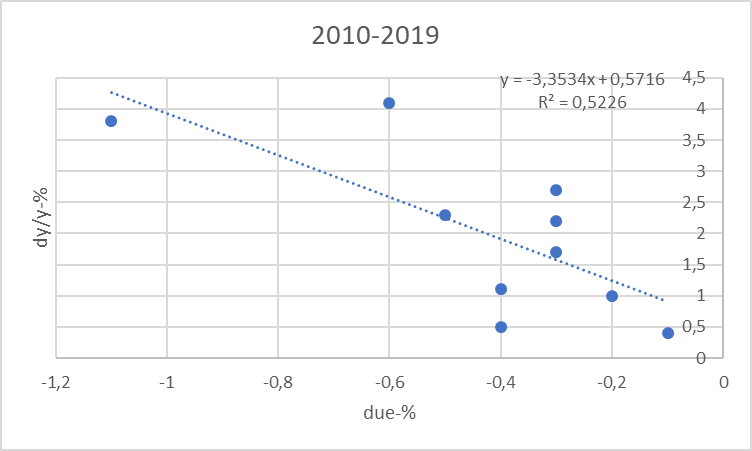 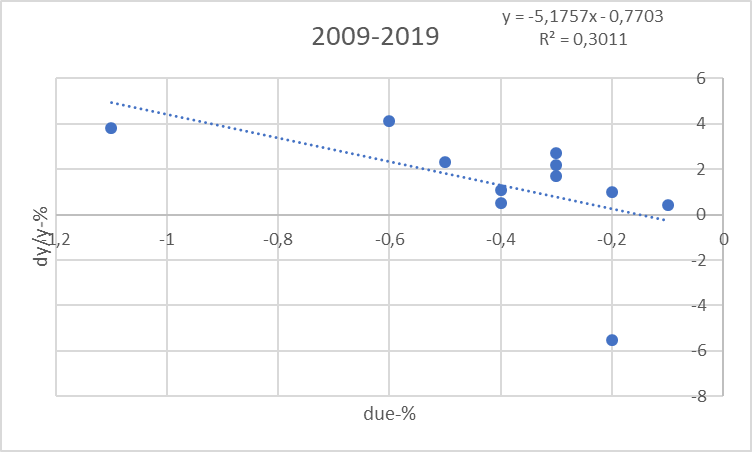 Estimation of Okun's Law - Country Analysis Germany subperiods
Inflation and Unemployment as macroeconomic targets
In practical economic policy, the primary direct objectives macroeconomic variables

	inflation (π) and unemployment (u)

rather than economic growth

For example the 2%-target of the ECB or the dual target of the Fed pursuing the economic goals of maximum employment and price stability (i.e u = 6% in the aftermath of the financial crisis)

Although price level (p) and (y) are directly related to (π) and (u) these variables, but these variables are generally not used as operationalized target variables!
Inflation and Unemployment : Philippskurve
Transition from price level to inflation:

Price level (P) → Inflation (π)	determine the perventage change!
		 
Inflation:		πt=(Pt-Pt-1)/Pt-1=Pt/Pt-1-1		relative change compared to the 									former period

Expected Inflation:	πte=(Pte-Pt-1)/Pt-1=Pte/Pt-1-1		relative expected change compared 								to the former period


output (y) → unemployment (u)
				Okuns law!

			-A(ut-u*)=(Yt-Y*)/Y*  (A>0)
Philippskurve and short run aggregrated supply (AS-curve)
AS:	Yt	= Y* + a(Pt-Pte)	(a>0)	(Pte: expected price level)

replace Pt/Pt-1=1+ πt 	and	Pte/Pt-1= 1+πte

→ 	 Yt 	= Y* + a((1+ πt)Pt-1 - (1+ πte)Pt-1 )

		= Y* + Pt-1a(πt - πte)
 
		= Y* + ã(πt - πte)	with ã= Pt-1a>0

With  given expectations, we obtain					

				or
π t
Pt
19
Yt
Yt
Philippskurve and short run aggregrated supply (AS-curve) and Okun´s law
Okun´s law:	 -A(ut-u*) = (Yt-Y*)/Y* 	set Ã=AY* 

⇒ -Ã(ut-u*) = Yt-Y*	⇒ Y*- Ã(ut-u*) = Yt

Together with the AS-curve we obtain:

Y*- Ã(ut-u*) = Yt=Y* + ã(πt - πte)

⇒	 - (Ã/ã)(ut-u*) = πt - πte

⇒	πt	=	πte - β(ut-u*)	with β = (Ã/ã)>0 Expectation augmented Philipps curve
In its original form, the Phillips curve, like Okun's law, merely reflected the empirical finding that rising inflation tends to lead to falling unemployment.

Philipps, A. (1958) The Relation between Unemployment and the Rate of Change of Money Wages in the United Kingdom, 1861–1957, Economica, Vol. 25, S. 283–299

Phelps, Edmund S. (1967) “Phillips Curves, Expectations of Inflation and Optimal Employment over Time.” Economica, n.s., 34, no. 3, 254–281. 		
						(Nobel Prize 2006)
Inflation, Unemployment, and the Phillips Curve
The Philipps curve states that inflation π depends on

expected inflation πe

the deviation of unemployment from the natural rate u-u*

For further analysis we add an supply shock ε


			π	=	πe - β(u-u*) + ε
21
The short run Phillips curve
π
Trade off between 
unemployment and inflation
β
1
πe  + ε
u*
u
Long run Phillips Curve
π
2
π2 =π3
3
1
π1
u*
u
u2
u3=u1
Philipps-curve USA I
Source: FRED
From the 1960 to 1980ies we seen an outward shift of the Philipps-curve
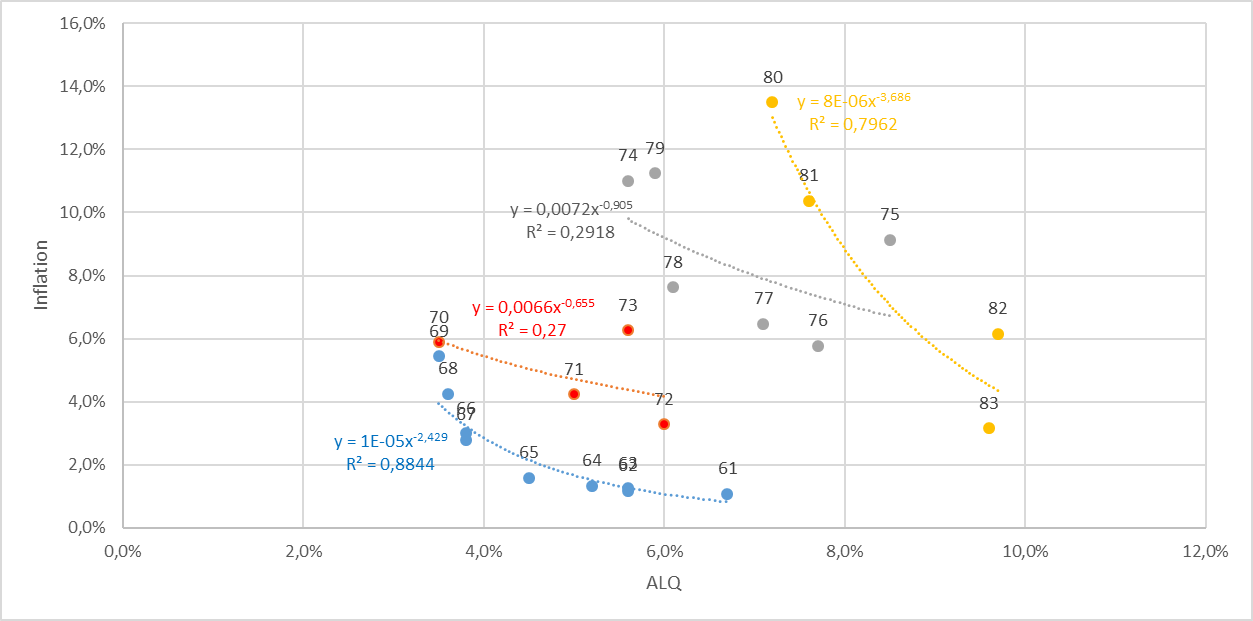 In this example, the regression used the Ansatz:

y=xa

Thus, the  exponent can directly interpreted as the elasticity between x and y 

e=(dy/y):(dx/x)

Can you show this ?.
Philipps-curve USA II
Source: FRED
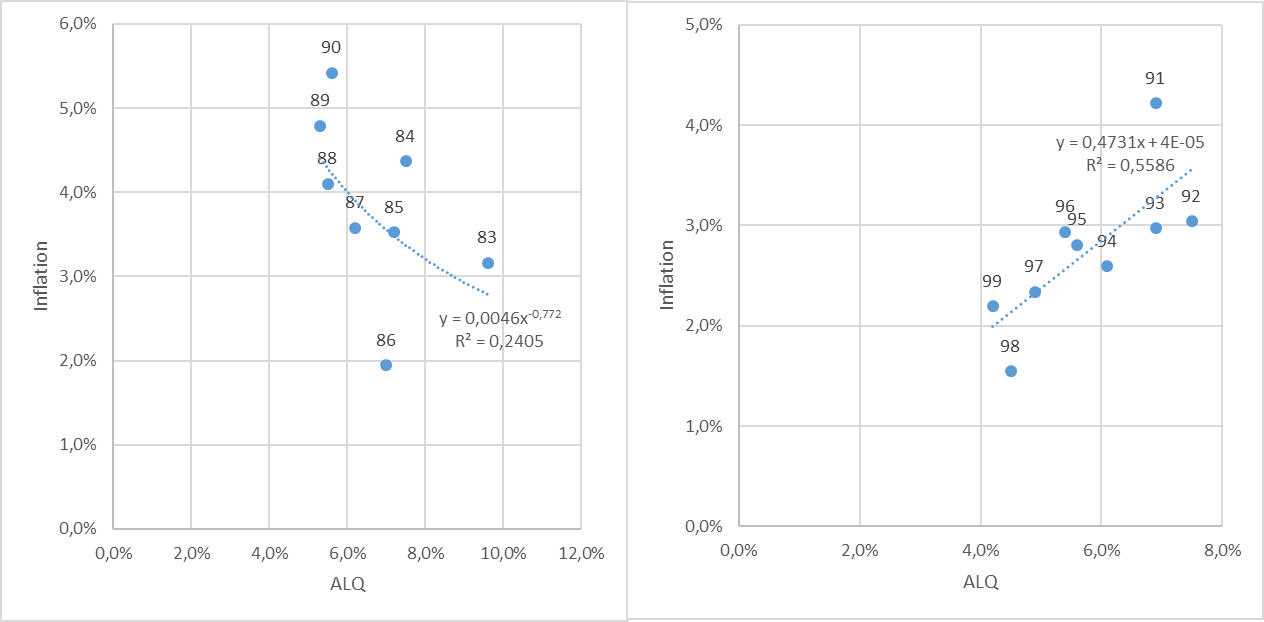 From the 1980ies to 2000, the data shows only a weak or even a inverted dependence between inflation and umemployment. A possible reason is the drastic change of the economic sircumstandes due to the break down of the soviet union and after that the dramatic change in the global economic dependencies
Philipps-curve USA III
Source: FRED
With the first push of globalization from 2000 until the financial crisis, again there is a quite stable „classical“ philipps-curve like dependence. 

But within in following turmoil in the aftermath of the financial crisis, we had again no stable dependence again!

Using the data from 2020 to 2023 for a regression, we obtain a R^2=0,82. Are we therefore back to a stable dependence between inflation and unemployment?
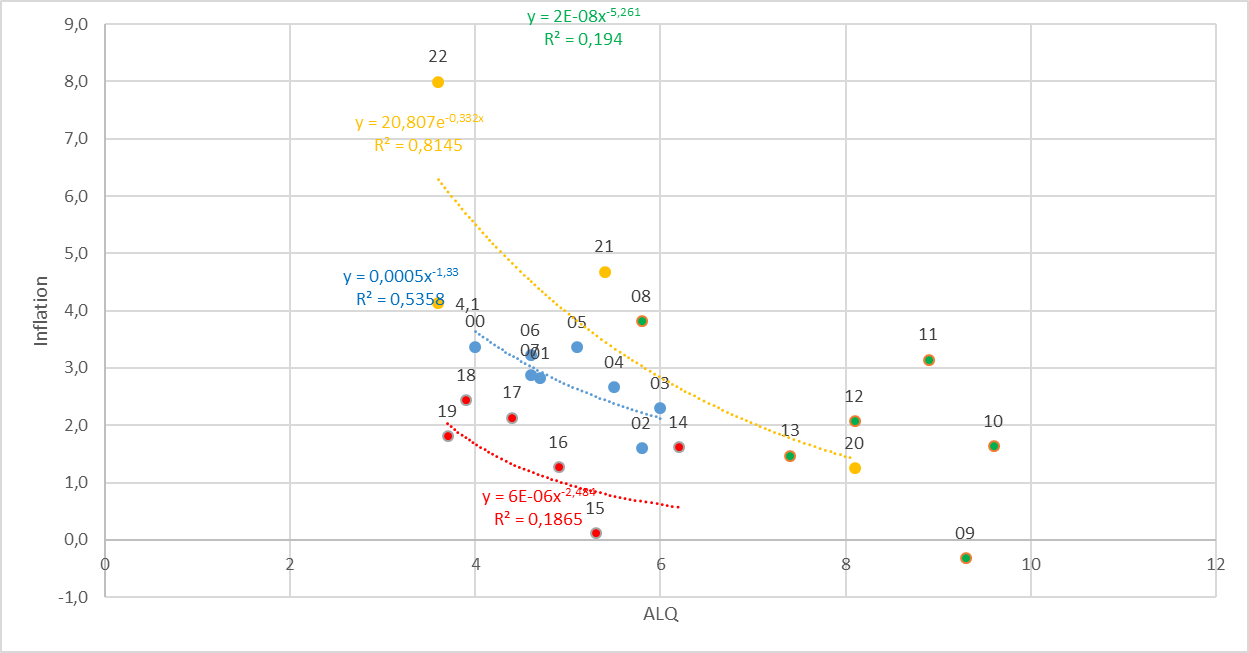 Inflation – Economic Policy – Philipps curve
Until the 1980, people were of the opinion that one could freely choose the point on the Phillips curve via monetary or fiscal policy (cf. data before) and therefore could lower unemployment by allowing higher inflation rates
Longrun PC
π
X
Then it was realized that expectations adjust and there is a rightward shift/rotation into the vertical of the Phillips curve!
c
c
Y
πe
Shortrun PC
u
u*
Inflation – Economic Policy – Philipps curve
→ In order to be able to permanently reduce the unemployment rate π > πe would have 	to apply permanently.
	→ in the long run this is unrealistic and stable condition results!
		→ thus, in principle, under rational expectations π  = πe  will hold
			→ thus u=u*	
				 → 	motion only on the                                                                          					long-run (vertical) 										Phillips curve possible!
					→ Stagflation